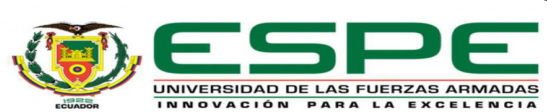 DEPARTAMENTO DE CIENCIAS ECONOMICAS, ADMINISTRATIVAS Y DE COMERCIO
Proyecto de Investigación:
“INVESTIGACION DE LA INCIDENCIA DE LA ECONOMIA POPULAR Y SOLIDARIA EN EL SECTOR GANADERO DE LA PROVINCIA DE NAPO”
Autoras:
Johana Conlago Ortuño
Jimena Jiménez Herrera
Director:
Ing. Víctor Cuenca
OBJETIVOS
Objetivo Específicos
Objetivo General

Investigar la incidencia de la Economía Popular y Solidaria en el sector ganadero de la provincia de Napo para incrementar la producción y mejorar la calidad de vida de las habitantes mediante la recopilación de información por medio de encuestas.
ECONOMÍA POPULAR Y SOLIDARIA
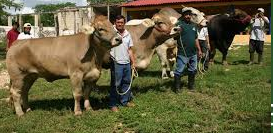 La Economía Popular y Solidaria es el principal elemento en el cambio de la matriz productiva.
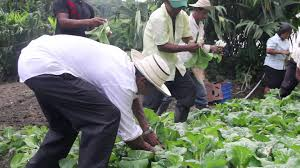 La Constitución y la Ley de Economía Popular y Solidaria y del Sector Financiero (LOEPS) definen este importante sector de la economía del país y el objetivo por medio de su cumplimiento es la búsqueda del buen vivir y del buen común
ECONOMÍA POPULAR Y SOLIDARIA
ORGANIZACIONES DE ECONOMÍA POPULAR Y SOLIDARIA
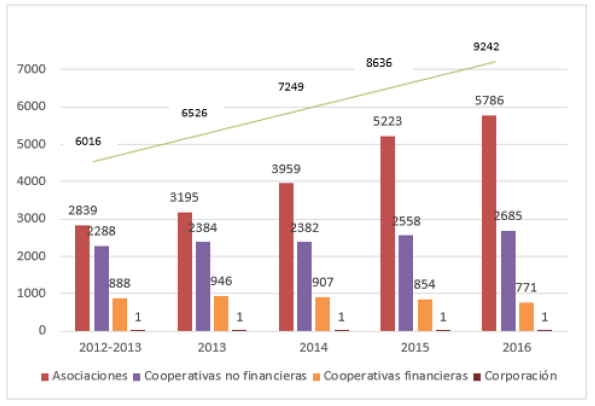 7%
19%
11%
8,5%
De acuerdo a la LOEPS las formas organizativas en la Economía Popular y Solidaria está conformada por los sectores cooperativistas, asociativos, comunitarios y Unidades Económicas Populares:
ASOCIACIONES AGROPECUARIAS EN ECUADOR
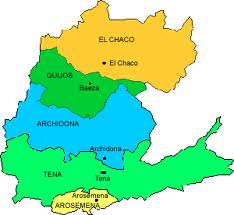 En la región costa existe alrededor de 472 asociaciones.
En la región sierra, hay un total de 401.
Región Amazónica 93 y Región insular 3
Acciones técnicas e instrumentos legales para la Economía y Finanzas Populares
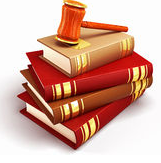 Proyectos y programas a favor del sector ganadero
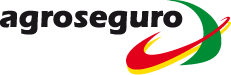 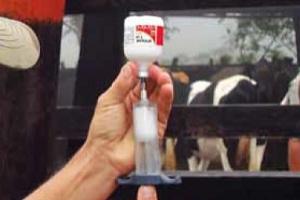 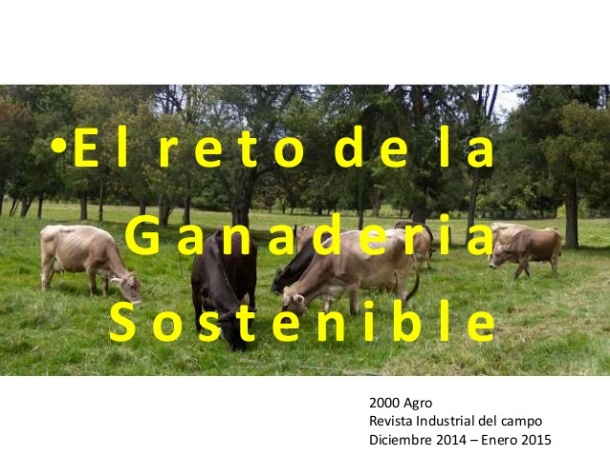 Capacitaciones desarrolladas en el sector ganadero de la provincia de Napo
Presupuesto destinado al sector agropecuario en la provincia de Napo
En el año 2014 existe mayor inversión, puesto que impulsa el proyecto de “Fomento y desarrollo de la producción agropecuaria provincial”
Está orientado al crecimiento del sector.
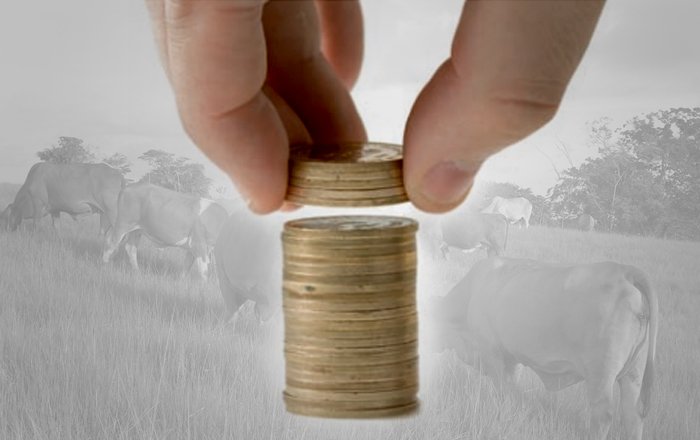 Financiamiento en el sector agropecuario
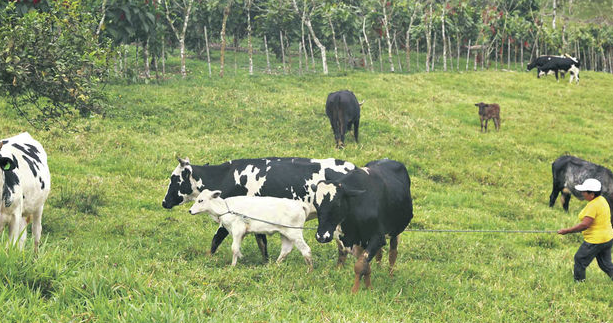 USD. 119,423,087
USD. 127,249,891
Desembolso
PROVINCIA DE NAPO
4,45 millones de dólares
Población bovina en la provincia de Napo
Razas de Ganado bovino existentes en la provincia de napo

Raza Angus
Raza Brahman
Raza Brown Swiss
Raza Charolesa
Raza Holstein
Raza Normando
Raza Santa Gertrudis
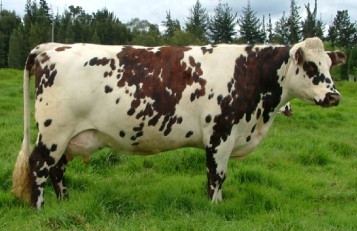 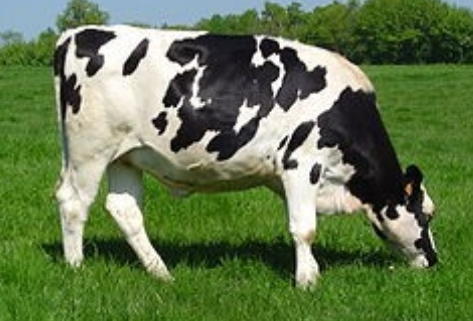 Formas de Manejo del ganado Bovino en la provincia de Napo
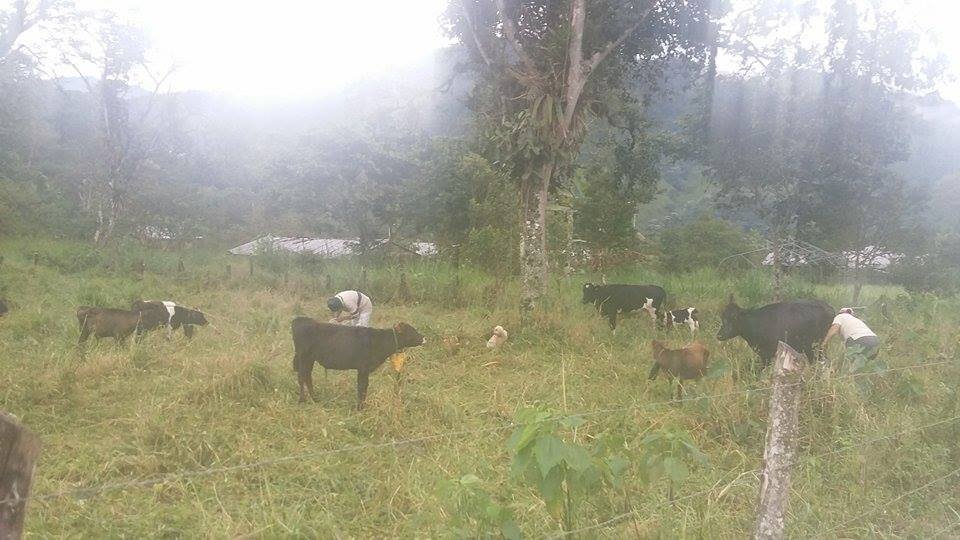 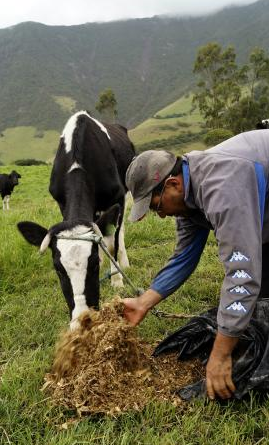 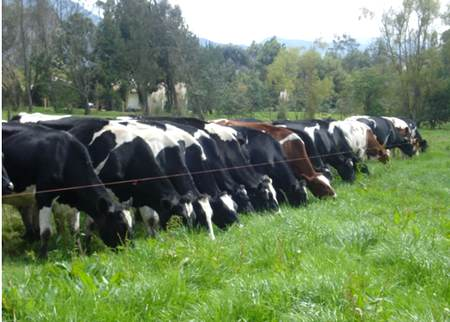 Centros de Acopio y faenamiento en la provincia de Napo
La mayor cantidad de animales que se sacrifican son vacas y toros de mas de 2 años de edad.
La provincia de Napo produce más de 55.000 lts. De leche, representa el 1% de la producción nacional
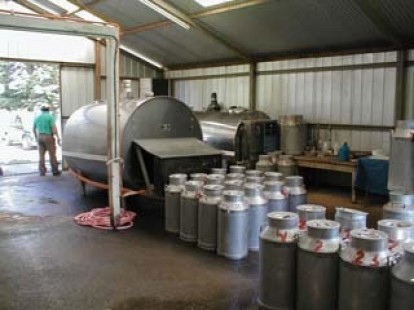 Población ganadera en la provincia de Napo
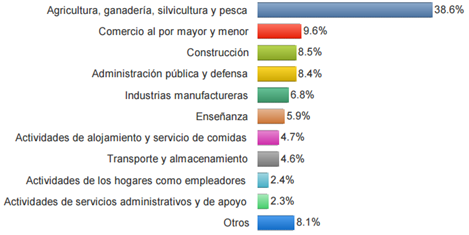 ENCUESTAS POR ESTRATO
MUESTRA
n: Muestra
NH: Tamaño del estrato
N: Tamaño de la población
N = población ->3040
p = probabilidad de éxito    -> 0.80
q = probabilidad de fracaso -> 0.20
Z =  1.96
e = margen de error -> 5%,
Con la población establecida y los porcentajes de nuestra prueba piloto tenemos como resultado n: 227,535
n = 228
ANÁLISIS UNIVARIADO
ANÁLISIS BIVARIADO
Se acepta la hipótesis ya que se relacionó las preguntas 14 y 9 en el análisis chi cuadrado de Pearson con un valor de significancia del 0% por lo cual las asociaciones si contribuyen al desarrollo del sector mejorando sus ingresos.
CONCLUSIONES
RECOMENDACIONES
Establecer charlas de socialización por parte de autoridades del Ministerio de agricultura, ganadería, acuacultura y pesca (MAGAP) dando a conocer los beneficios que un ganadero puede acceder al ser partícipe en una asociación legalmente constituida. 

Fomentar la participación de los socios en las actividades organizadas por las asociaciones ganaderas y/o agropecuarias, permitiendo de esta manera trabajar para su propio beneficio y estar actualizados en los temas que competen al sector.

Fomentar los precios justos para que los ganaderos tengan buenos ingresos, y de esta manera puedan incrementar y mejorar su producción.

Buscar convenios para facilitar la comercialización con empresas por parte de los representantes de las asociaciones para beneficio de sus integrantes.

Fomentar la asociatividad en el cantón Carlos Julio Arosemena Tola, ya que en dicho sector no existe ninguna asociación ganadera.

Realizar programas de vinculación con la sociedad por parte de los estudiantes, con temas de asociatividad, ahorro, planificación, inversión etc.
PROPUESTA
Descripción de la situación actual del área de intervención del proyecto
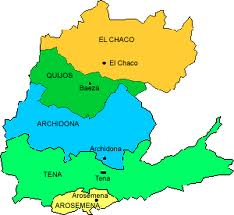 La provincia Napo se encuentra en la región oriente del país, dividida en 5 cantones y con una población de 103.697 habitantes, de los cuales 3040 se dedican a la actividad ganadera la cual es una de las principales actividades económicas de la provincia, en su mayoría estos habitantes tienen únicamente educación primaria.
PROPUESTA
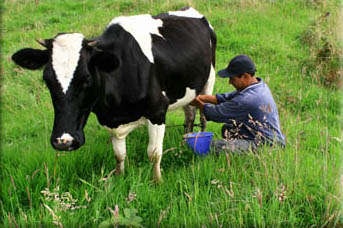 Línea base del proyecto
Objetivos del Plan Nacional del Buen Vivir
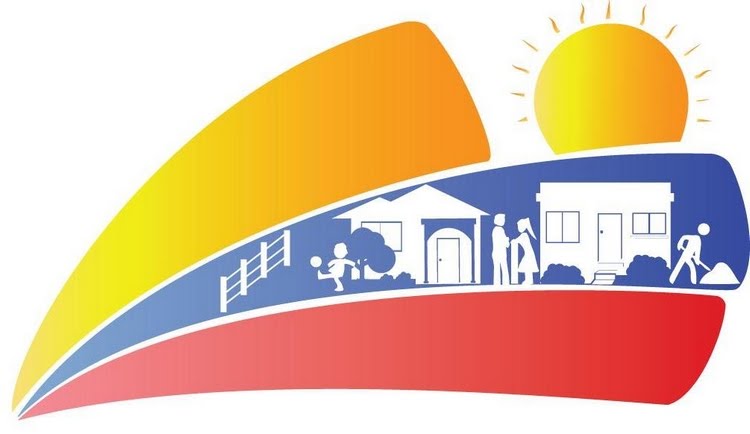 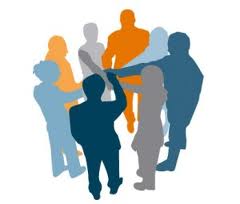 GRACIAS